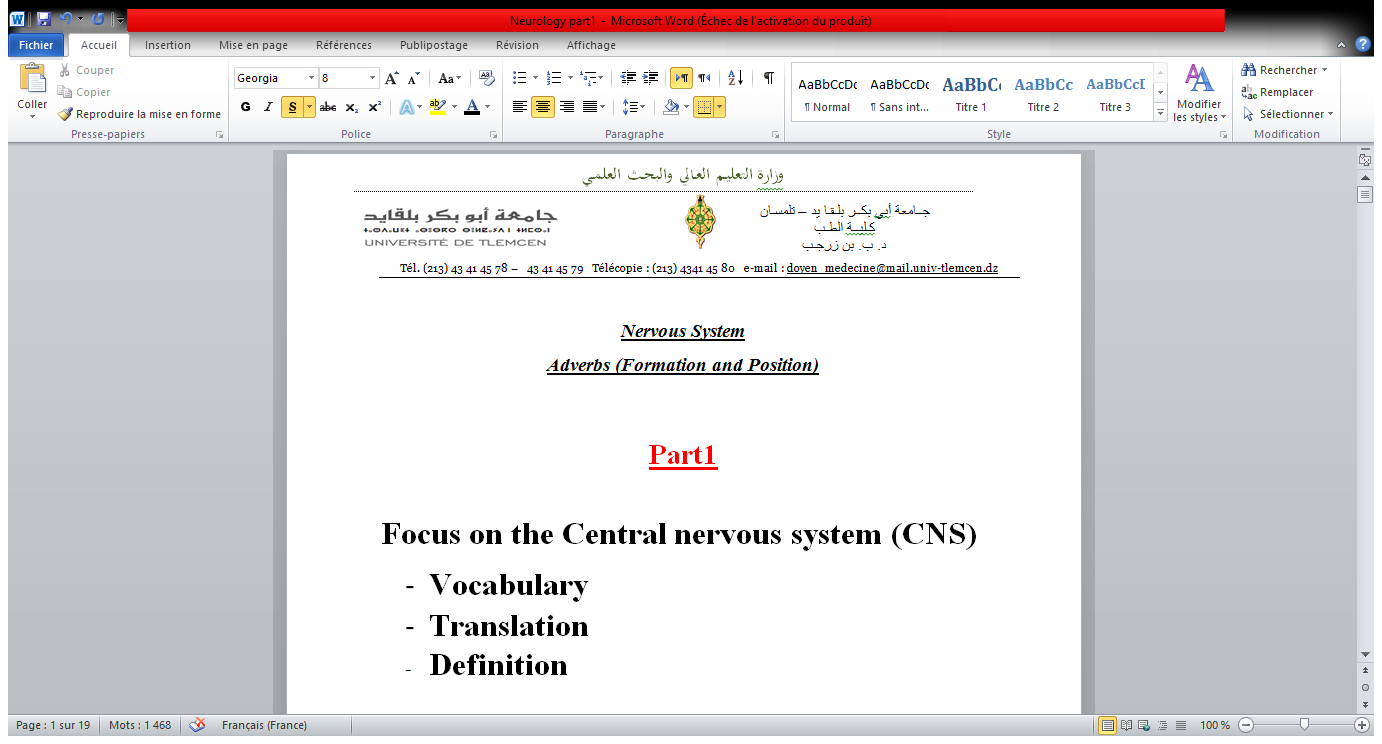 The brain= le cerveau
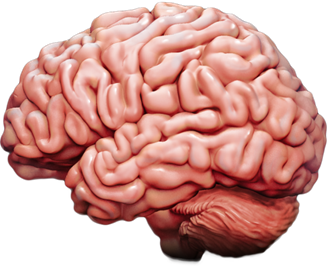 2.The grey white matter = substance grise / blanche
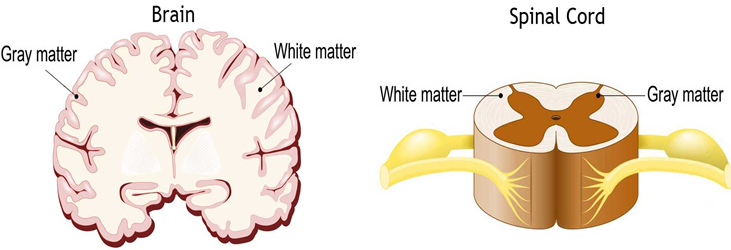 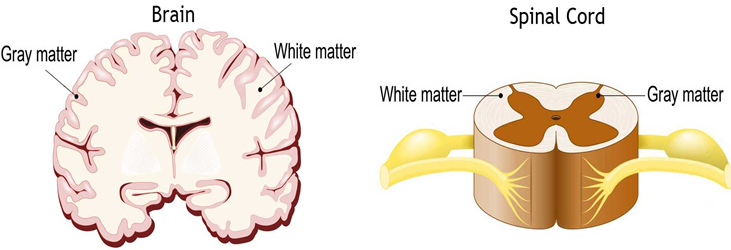 3.The cranial nerves = les nerfs crâniens
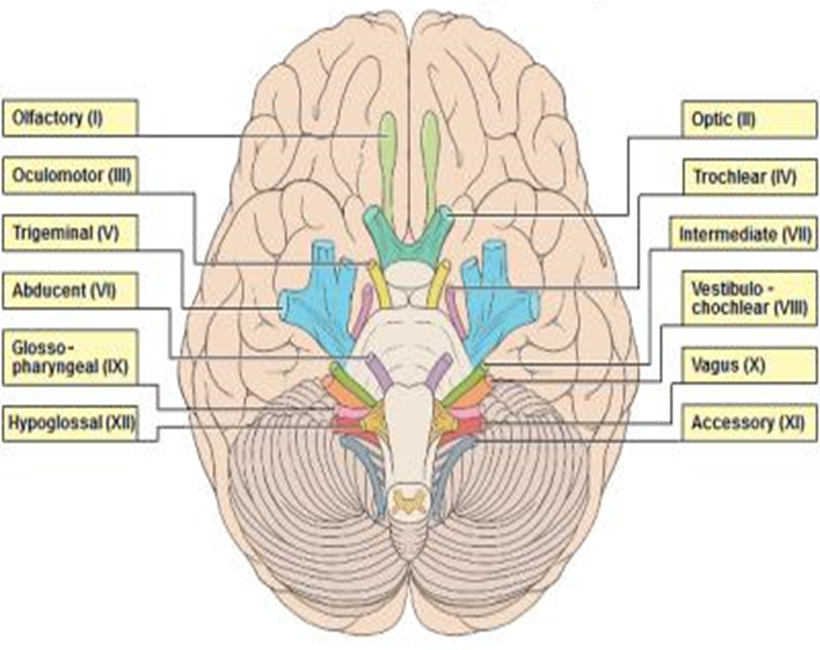 4.The spinal nerves = les nerfs rachidiens
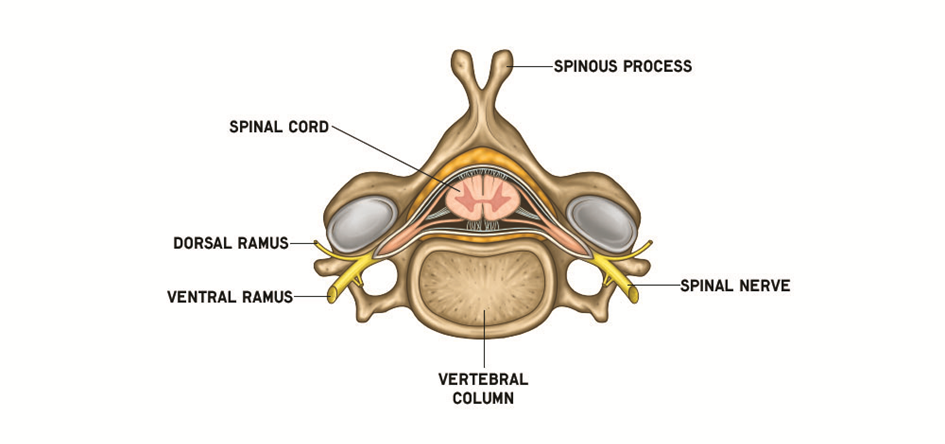 5.The cerebellum =le cervelet
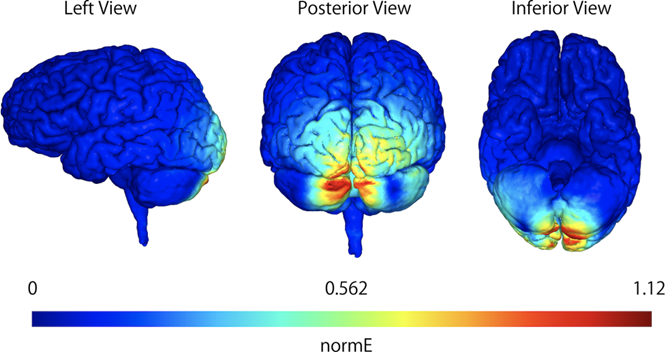 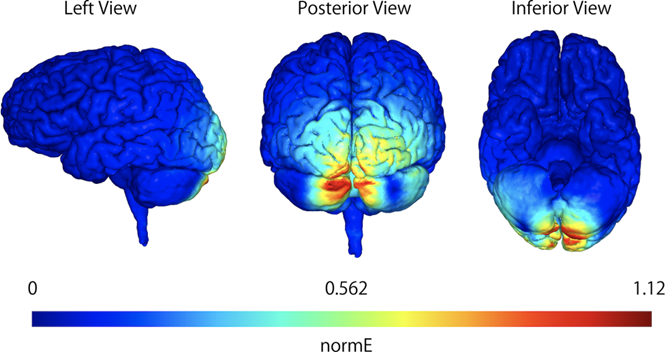 6.The brain stem = le tronc cérébral
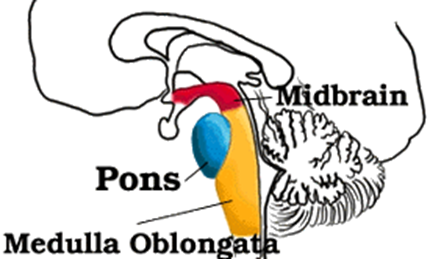 7.The medulla oblongata = le bulbe rachidien
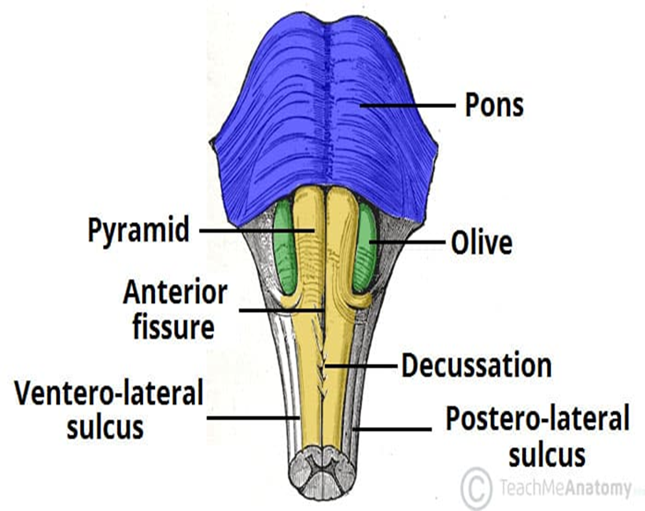 8.The mesencephalon/ the midbrain = le mésencéphale
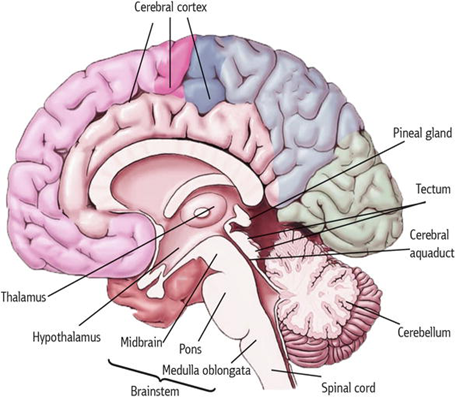 9.The basal ganglia = les ganglions de la base
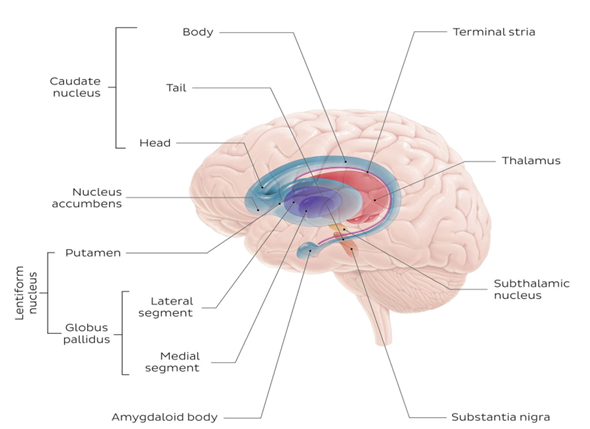 10.The dura mater = la dure-mère
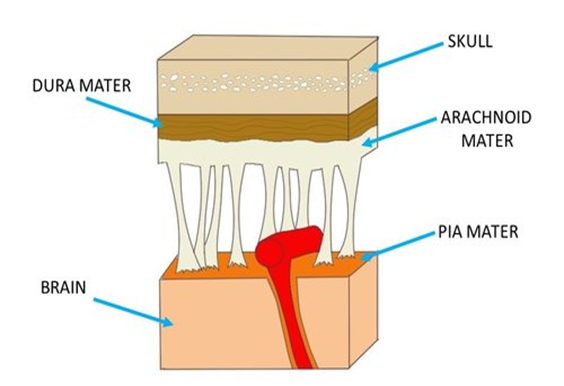 11.The thalamus = le thalamus
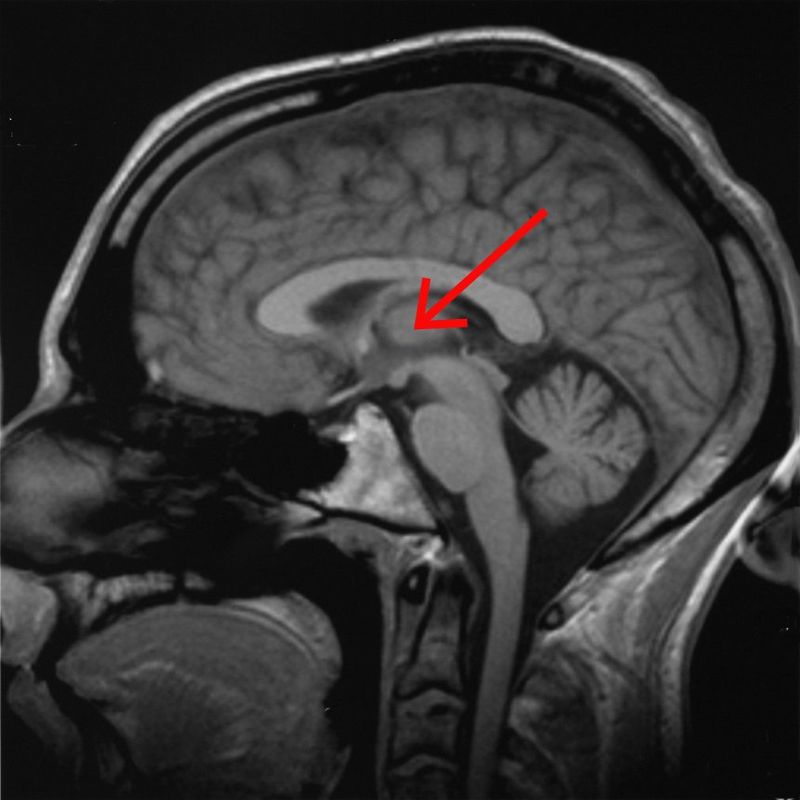 12.The hypothalamus = l’hypothalamus
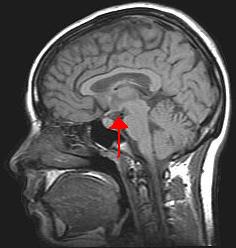 13.The pons = le pont de Varole
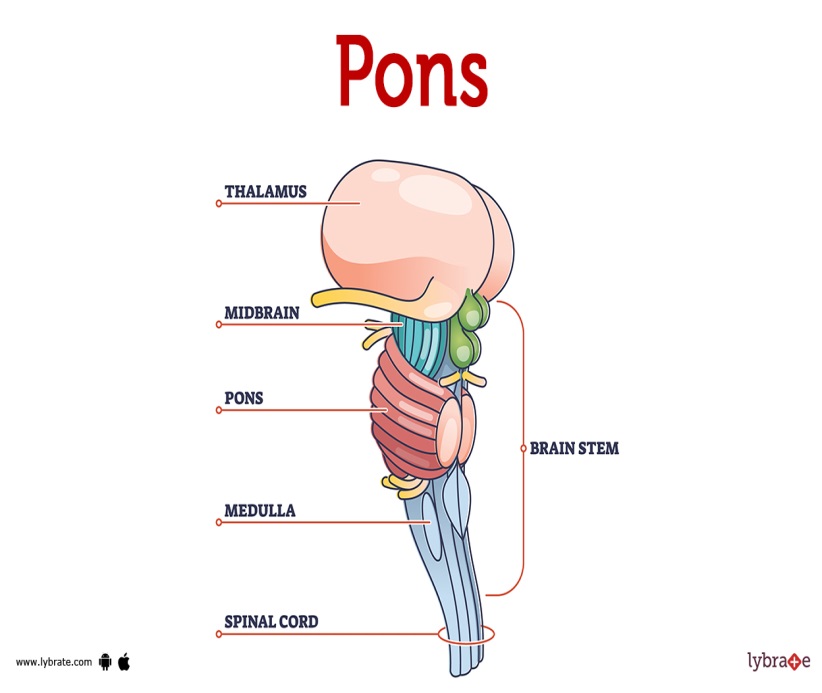 14.The pituitary gland/ the hypophysis = l’hypophyse
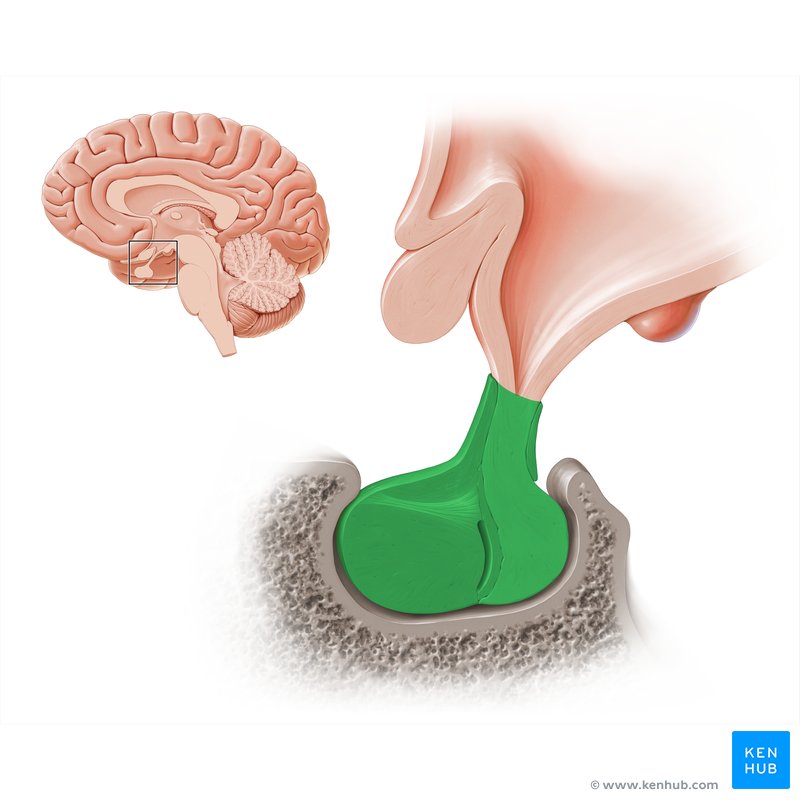 15.Cerebrospinal fluid (CSF) = liquide céphalorachidien (LCR)
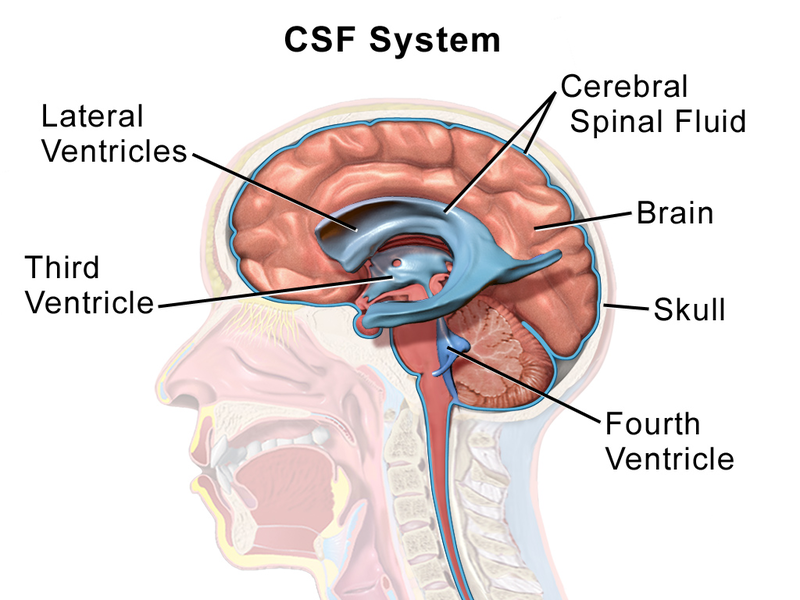 16.The spine = le rachis
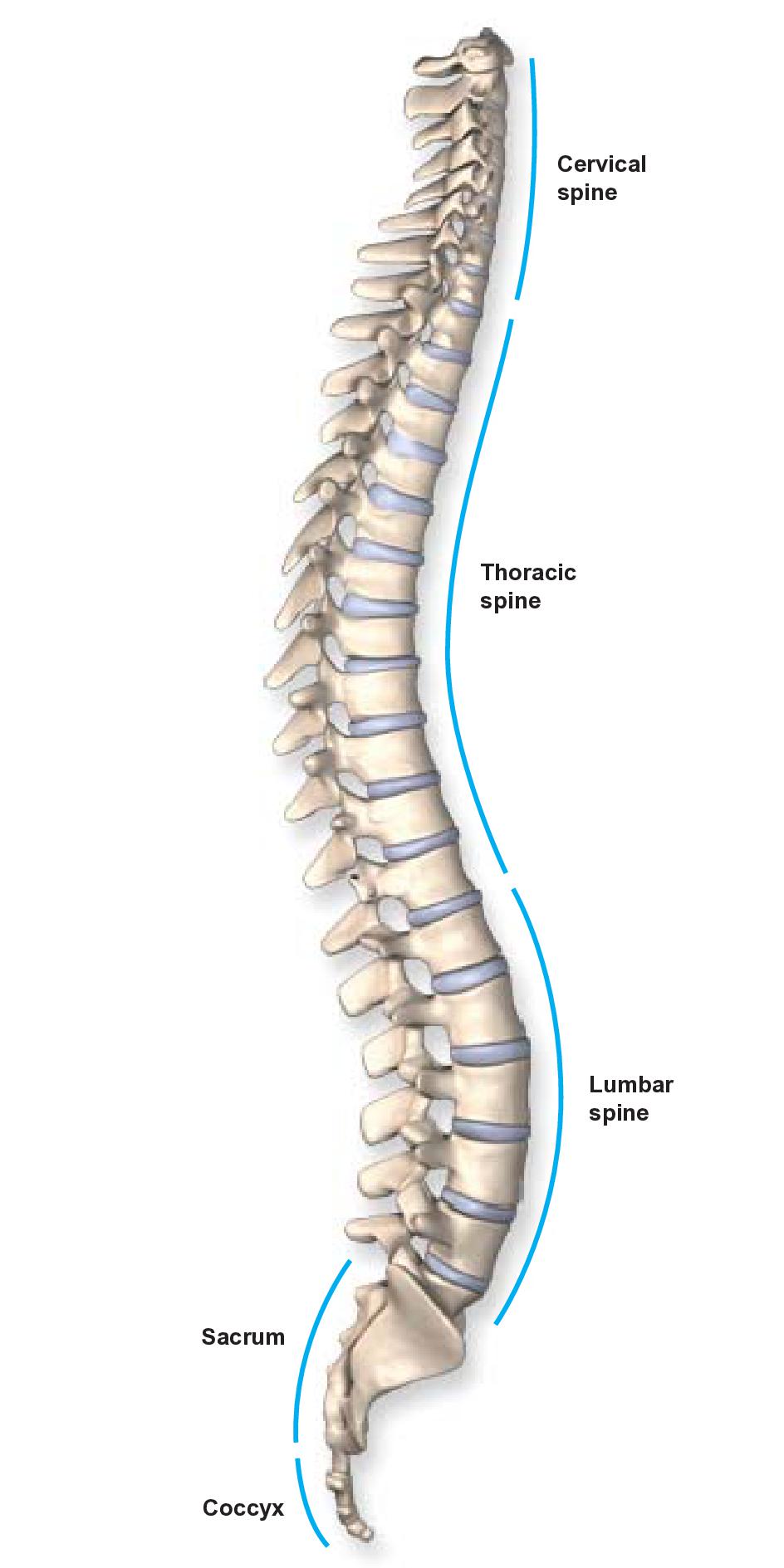 17.The spinal cord = la moelle épinière
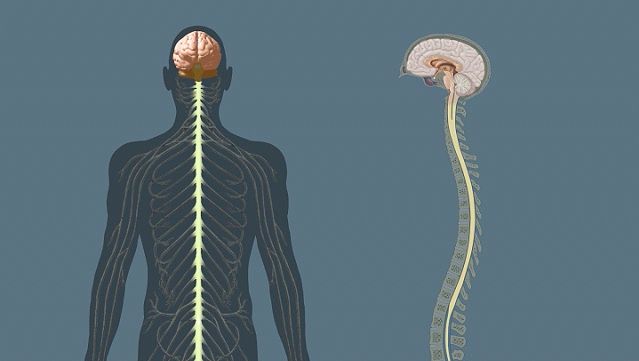 18.The peripheral nervous system (PNS) = le system nerveux périphérique
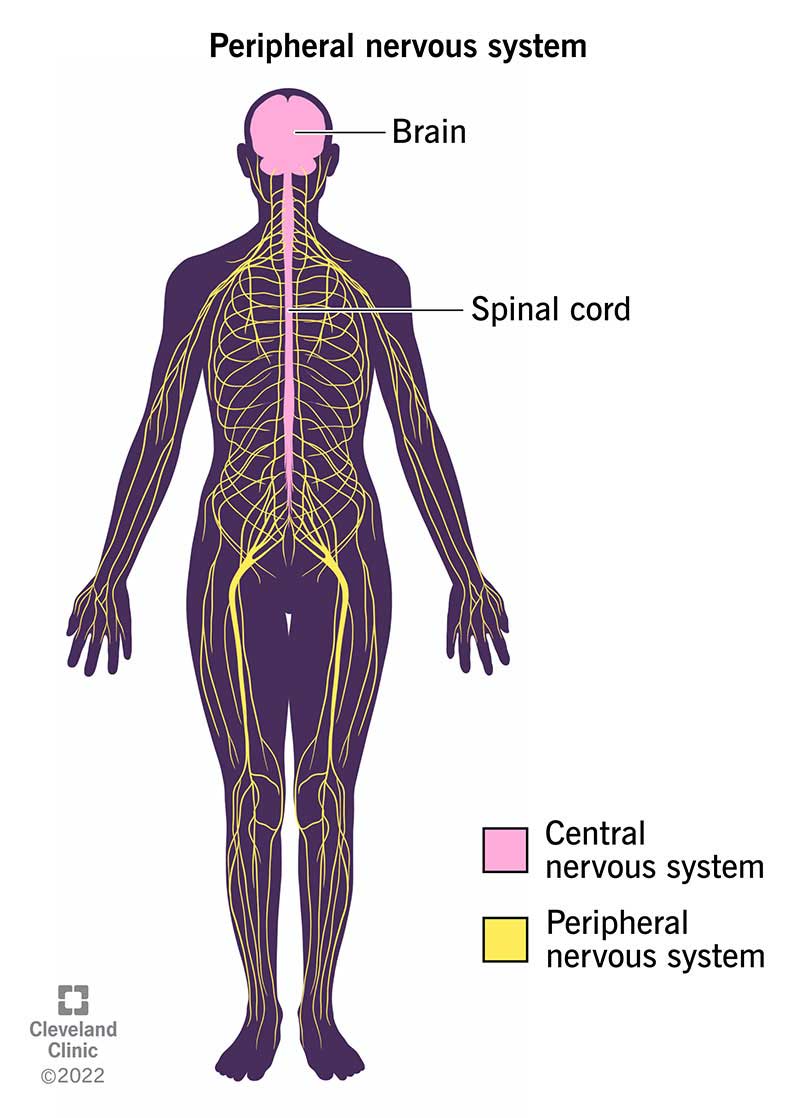 19.Nerve impulse = influx nerveux
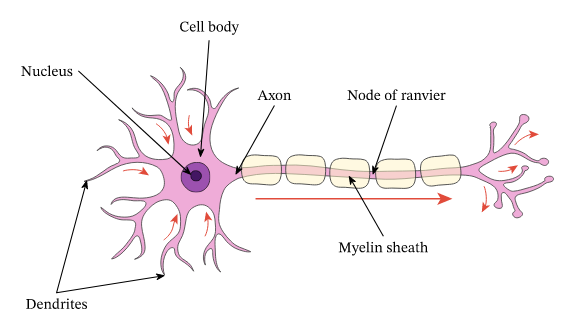 20.Motor function = motricité
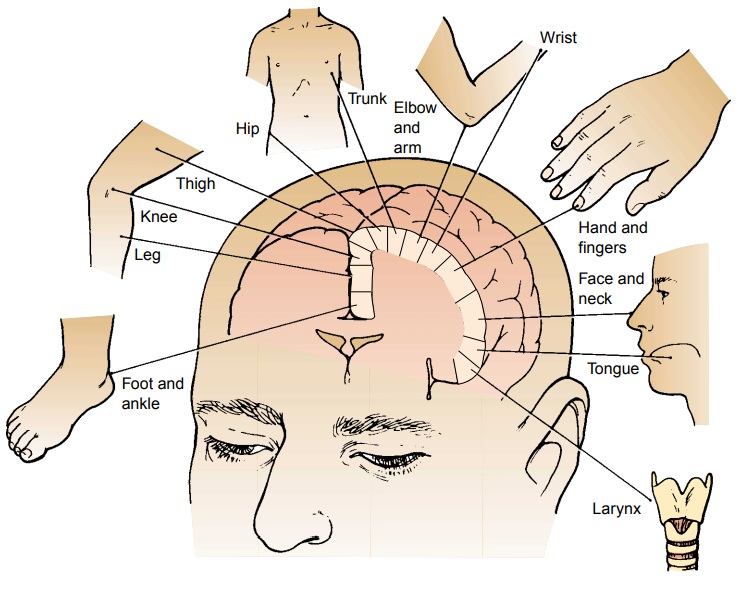 21.Vasovagal syncope = malaise vasovagal
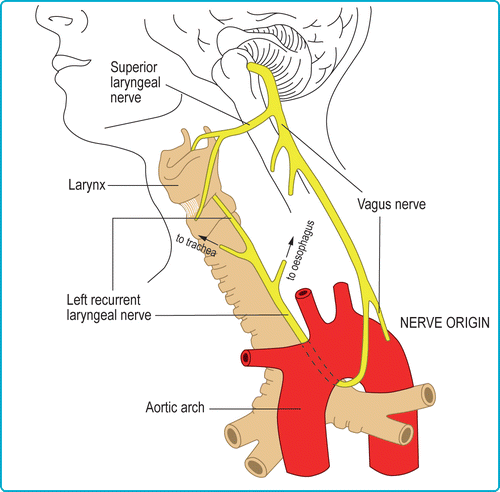